Bahasa Sunda

Pangajaran 4
Kagiatan di Sakola
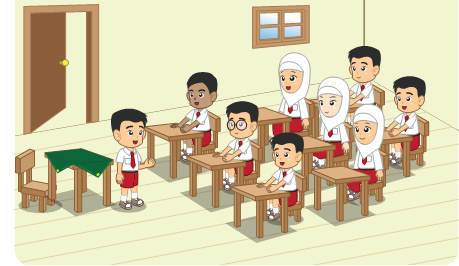 Ngaregepkeun babaturan
(memperhatikan teman)
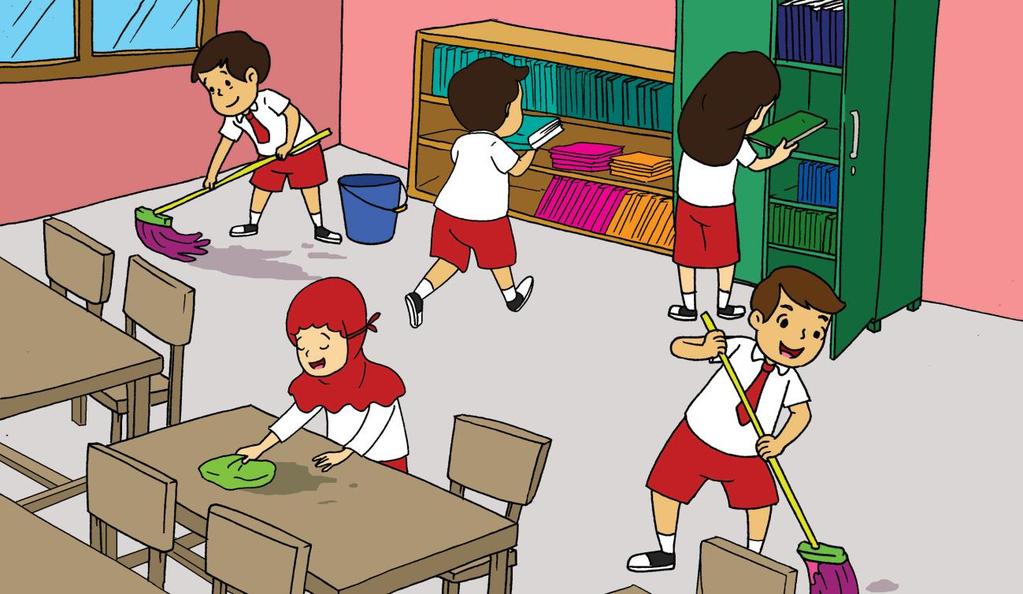 Meresihan kelas
(membersihkan kelas)
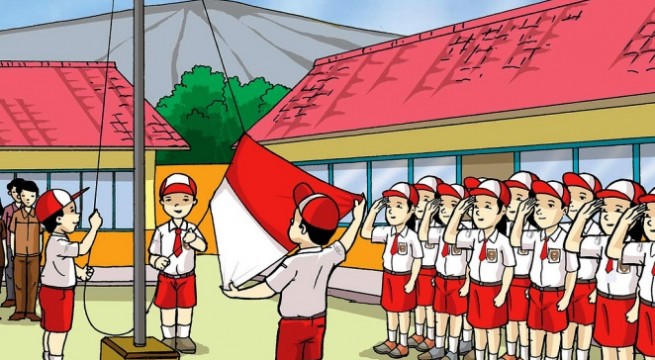 Upacara bendera poé senén
(Upacara bendera hari Senin)
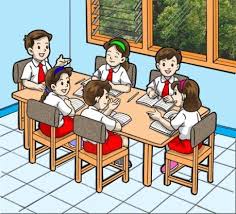 Gawé bareng jeung babaturan
(kerja kelompok dengan teman)
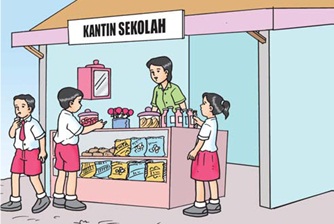 Jajan di kantin sakola
(jajan di kantin sekolah)
Rupa – Rupa Sasatoan
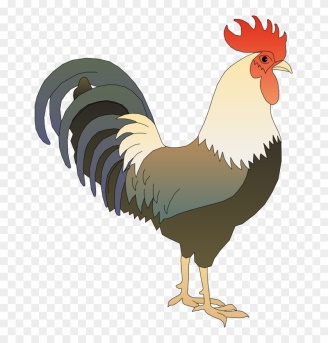 hayam jago
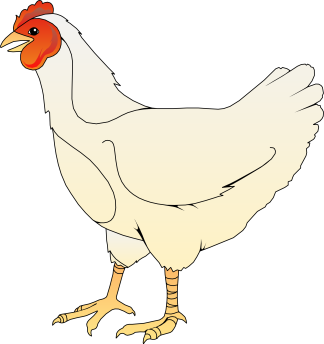 hayam jago
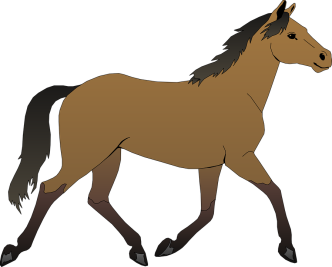 kuda
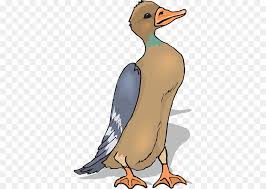 meri
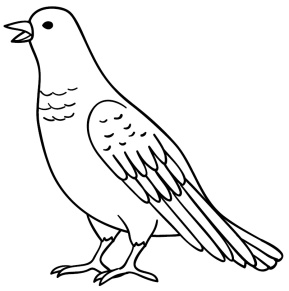 manuk
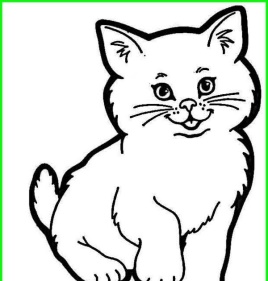 ucing
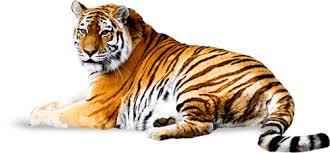 maung
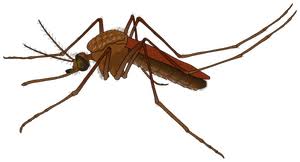 reungit
Hatur Nuhun
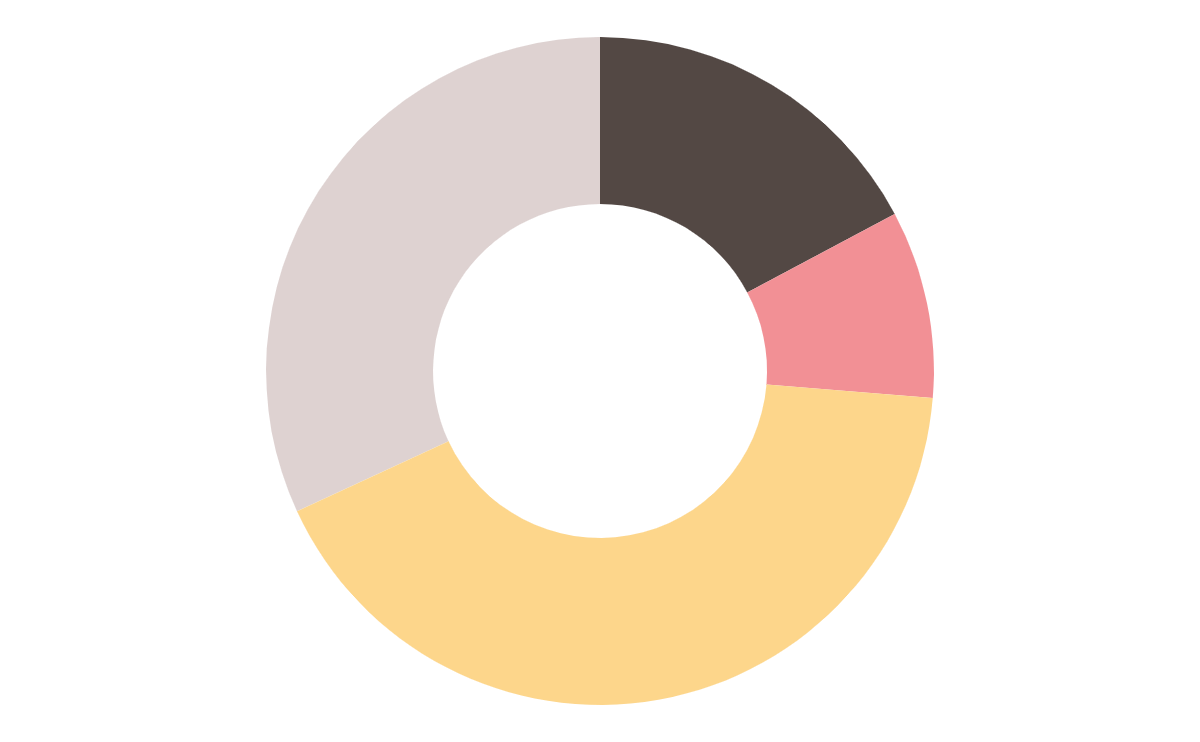